PRIMARY SURVEY
STANDARD PRECAUTIONREDUCES YOUR RISK OF DISEASE TRANSMISSION
AVOID CONTACT WITH:
BLOOD
BODY FLUIDS
USE PROTECTIVE EQUIPMENT
DISPOSABLE GLOVES
CPR BREATHING BARRIERS
WASH YOUR HANDS IMMEDIATELY AFTER CARE
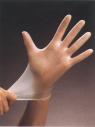 3 STEPS TO FOLLOW IN AN EMERGENCY
CHECK 
 CALL
CARE
CHECK THE SCENE
IS IT SAFE?
WHAT HAPPENED?
HOW MANY PEOPLE ARE INVOLVED?
IS THERE IMMEDIATE DANGER INVOLVED?
IS ANYONE ELSE AVAILABLE TO HELP?
OBTAINING CONSENT
STATE YOUR NAME
TELL THE PERSON YOU ARE TRAINED IN FIRST AID
ASK THE PERSON IF YOU CAN HELP
EXPLAIN WHAT YOU THINK MAY BE WRONG
EXPLAIN WHAT YOU PLAN TO DO
OBTAINING CONSENT
IF A PERSON REFUSES CARE…AT LEAST CALL 911
IF A PERSON IS UNCONSCIOUS, CONFUSED OR SERIOUSLY ILL…CONSENT IS IMPLIED
IF THE PERSON IS A MINOR GET CONSENT FROM THEIR PARENT/GUARDIAN…IF THEY ARE NOT PRESENT CONSENT IS IMPLIED AND NOTIFY THE PARENT/GUARDIAN AS SOON AS POSSIBLE
CHECK THE INDIVIDUAL:CONSCIOUS
ASK THEM:
WHAT IS YOUR NAME?
WHAT HAPPENED?
WHERE DO YOU FEEL PAIN?
DO YOU HAVE ANY ALLERGIES?
DO YOU HAVE ANY MEDICAL CONDITIONS?
ARE YOU TAKING ANY MEDICATIONS
WHEN DID YOU EAT OR DRINK LAST?
LOOK FOR BLEEDING, FLUID OR WOUNDS
OBSERVE SKIN COLOR 
FEEL FOR SKIN TEMPERATURE
LOOK FOR MEDICAL ID BRACELETS OR NECKLACES
LOOK FOR SIGNS OF PAIN
CHECK THE INDIVIDUAL: UNCONSCIOUS
TAP SHOULDER AND SHOUT “ARE YOU OKAY?”...If there is NO response monitor their ABC’s
AIRWAY
IS THE AIRWAY OBSTRUCTED?
IS AIR ABLE TO GET FROM NOSE & MOUTH TO THE LUNGS?
BREATHING: LOOK, LISTEN AND FEEL
IS THE VICTIM BREATHING ON THEIR OWN?
CIRCULATION: CHECK FOR A PULSE
IS THERE A PULSE?
WHEN TO CALL 911
Defined medical emergencies consist of:
Breathing cessation, severe bleeding, no pulse, concussion with loss of consciousness, neck or spinal injury, fractures, dislocations, eye injuries, severe asthma attack, heat-related illness, or any injury causing signs of shock
WHEN NOT TO CALL 911
Non Emergencies consist of all other injuries were life or limb is not threatened 
Abrasions, minor cuts, strains, sprains, minor concussions without loss of consciousness, and contusions
911 WHAT’S YOUR EMERGENCY?
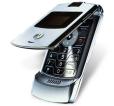 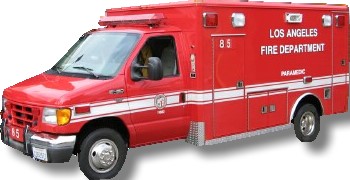 CALL EMS (911) FOR ANY LIFE THREATENING CONDITIONS
DO NOT HANG UP UNTIL THE 911 OPERATOR HANGS UP!!
WHEN CALLING 911 PROVIDE EMS WITH:
NAME OF CALLER & PHONE #
LOCATION OF EMERGENCY (EXACTLY)
WHAT THE EMERGENCY IS YOU ARE CALLING ABOUT
DESCRIPTION OF THE PERSON'S’ CONDITION
“WE HAVE AN ATHLETE…”
FIRST AID TREATMENT INITIATED
“WE HAVE STARTED…”
CARING FOR THE INDIVIDUAL:UNCONSCIOUS
1. TAP SHOULDER AND SHOUT “ARE YOU OKAY?”
2. NO RESPONSE, CALL 911
3. USE STANDARD PRECAUTION 
4.  IF VICTIM IS FACE DOWN…ROLL FACE UP, SUPPORTING HEAD, NECK AND BACK
5. OPEN AIRWAY (TILT HEAD AND LIFT CHIN)
6.  LOOK, LISTEN AND FEEL FOR BREATHING (FOR NO MORE THAN 10 SECONDS)
7.  IF NOT BREATHING GIVE 2 RESCUE BREATHS
	( IRRGEGULAR, GASPING OR SHALLOW BREATHS ARE NOT EFFECTIVE)
8.  IF BREATHING, PLACE IN RECOVERY POSITION AND MONITOR ABC’S
9.  IF BREATHS GO IN, QUICKLY SCAN FOR SEVERE BLEEDING
RESCUE BREATHING
TILT HEAD AND LIFT CHIN, THEN PINCH THE NOSE SHUT
TAKE A BREATH AND MAKE A COMPLETE SEAL OVER THE PERSON’S MOUTH
BLOW IN TO MAKE CHEST CLEARLY RISE
EACH RESCUE BREATH SHOULD LAST 1 SECOND
IF BREATHS GO IN GO TO CPR/AED
IF BREATHS DO NOT GO TO UNCONSCIOUS CHOKING
UNCONSCIOUS CHOKING
TILT HEAD FURTHER BACK
TRY 2 MORE BREATHS
IF CHEST DOES NOT RISE…GIVE 30 CHEST COMPRESSIONS
LOOK FOR OBJECT
REMOVE ONLY IF SEEN
TRY 2 RESCUE BREATHS
IF BREATHS DO NOT GO IN REPEAT
IF BREATHS DO GO IN CHECK FOR SIGNS OF LIFE & GIVE CARE AS NEEDED
CONSCIOUS CHOKING
CALL 911
LEAN THE PERSON FORWARD & GIVE 5 BACK BLOWS 
GIVE 5 QUICK, UPWARD ABDOMINAL THRUSTS
CONTINUE UNTIL:
OBJECT IS FORCED OUT
PERSON CAN BREATH OR COUGH
PERSON BECOMES UNCONSCIOUS
HEART ATTACK
SIGNS AND SYMPTOMS
CHEST DISCOMFORT, PRESSURE OR PAIN LASTING MORE THAN 3 TO 5 MINUTES	
DISCOMFORT, PAIN OR PRESSURE IN EITHER ARM, BACK OR STOMACH
DISCOMFORT PAIN OR PRESSURE THAT SPREADS TO THE SHOULDER, AREM, NECK OR JAW
DIZZINNESS, LIGHTHEADEDNESS, OR LOSS OF CONSCIOSNESS
TROUBLE BREATHING, NAUSEA, PALE OR ASHEN LOOKING SKIN, SWEATING
ATHLETES USUALLY DISPLAY NO SYMPTOMS PRIOR TO EVENT.
CARE FOR A HEART ATTACK
RECOGNIZE THE SIGNS AND SYMPTOMS
CALL 911
CONVINCE PERSON TO STOP ACTIVITY 
GATHER ADDITIONAL INFORMATION 
ASSIST WITH MEDICATION IF PRESCRIBED
OFFER ASPIRIN (2 chewable baby aspirin or up to one 5-grain (325 mg) adult aspirin)
If they are NOT allergic and/or Not taking any blood thinners (i.e. Coumadin)
MONITOR ABC’S 
PREPARE TO GIVE CPR AND USE AN AED
CARDIOPULMONARY RESUSCITATION
HELPS CIRCULATE BLOOD THAT CONTAINS OXYGEN TO VITAL ORGANS BY A COMBINATION OF CHEST COMPRESSIONS AND RESCUE BREATHS
CPR ALONE IS NOT ENOUGH TO HELP SOMEONE SURVIVE A CARDIAC ARREST
BEGINNING ADULT CPR
CALL 911
CHECK FOR BREATHING (NO MORE THAN 10 SECONDS)
GIVE 2 RESCUE BREATHS
IF THERE IS NO SIGN OF LIFE BEGIN CPR
ADULT CPR
MUST BE on a FIRM surface!
PLACE BOTH HANDS ON THE STERNUM
INTERLACE YOUR FINGERS UPWARD
KNEEL BESIDES THE PERSON
STRAIGHTEN YOUR ARMS AND LOCK YOUR ELBOWS
GIVE COMPRESSIONS BY PUSHING THE STERNUM DOWN 1 ½ TO 2 INCHES
PUSH STRAIGHT DOWN
GIVE CYCLES OF 30 CHEST COMPRESSIONS AND 2 RESCUE BREATHS
STOPPING CPR
YOU CAN STOP CPR IF:
THE SCENE BECOMES UNSAFE
THE PERSON SHOWS SIGNS OF LIFE
AN AED BECOMES AVAILABLE AND IS READY TO USE
ANOTHER TRAINED RESPONDER ARRIVES
YOU ARE TO EXHAUSTED TO CONTINUE
Automated External Defibrillation(AED)
Defibrillation is a process of delivering an electrical shock that disrupt the heart’s electrical activity long enough to allow the heart to spontaneously develop an effective rhythm on its own.
Each minute that defibrillation is delayed, the chances of survival are reduced by 10%.
Target goal of <3 min. from time of collapse to the time of first shock is strongly recommended.
AED Instructions
Turn on the AED
Wipe the person's bare chest dry (do not use alcohol)
Remove any jewelry and/or medication patches
Apply the pads to the person’s bare chest
Upper right and lower left
Let the AED analyze the heart rhythm
Advise all responders to “Stand Clear”
AED Instructions
Deliver a shock by pushing the button if indicated and prompted
After shock: Give 5 cycles (about 2 minutes of CPR). Let AED reanalyze.
If no shock is advised give 5 cycles (about 2 minutes) of CPR
AED Tips
Do not use on children under age 8 or less than 55 pounds unless pediatric pads are available.
Do not touch the person while AED is analyzing OR defibrillating
Do not use AED in a moving vehicle.
Do not use AED if victim has contact with water.
Do not use cell phone within 6 feet of AED.
Check AED battery is charged and pads are present on a REGULAR basis
SHOCK
SHOCK: A DEPRESSED STATE OF VITAL BODY FUNCTIONS
PREDISPOSED FACTORS:
HEMORRHAGE
POOLING OF BLOOD
LOSS OF BLOOD
LOSS OF OTHER FLUID
INFECTION
POISONING
SHOCKWHAT TO LOOK FOR:
PALE OR ASHEN SKIN
COOL, CLAMMY, MOIST SKIN
RAPID BREATHING 
SHALLOW
DEEP AND IRREGULAR
RAPID WEAK PULSE
NAUSEA OR VOMITING
EXCESSIVE THIRST
FATIGUE AND WEAKNESS
PUPILS DILATED
UNRESPONSIVE OR DISORIENTED
BODY TEMPERATURE DROPS
LOW BLOOD PRESSURE
POSSIBLE UNCONSCIOUSNESS
SHOCKWHAT TO DO:
MAINTAIN BODY TEMPERATURE
ELEVATE LEGS (BUT NOT IN A HEAD, SPINE, HIP OR LEG INJURY)
ELIMINATE CAUSE OF SHOCK (I.E. BLEEDING)
CALL 911
MONITOR ABC’S